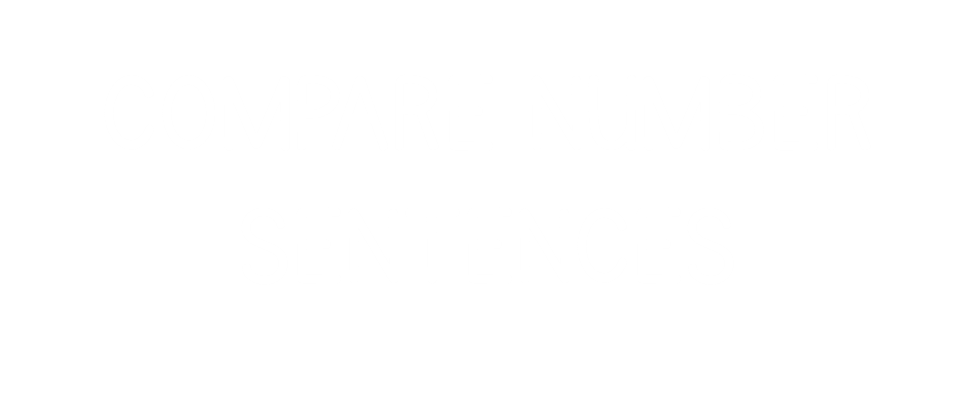 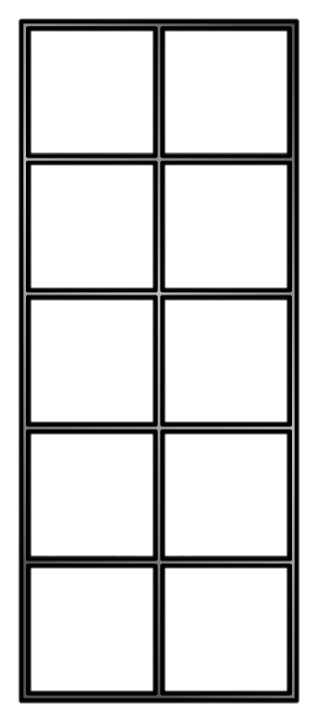 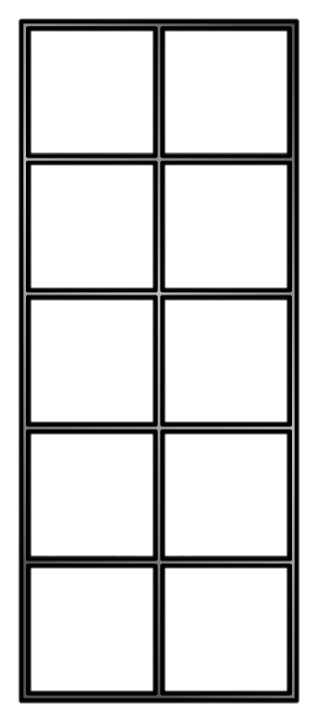 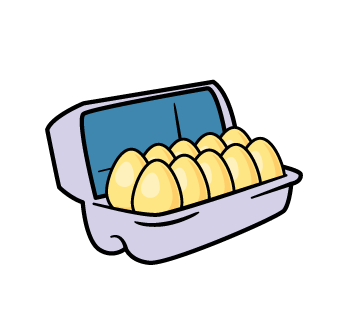 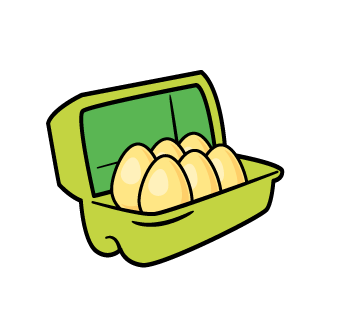 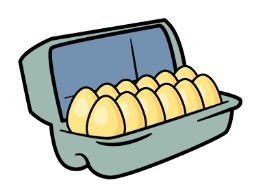 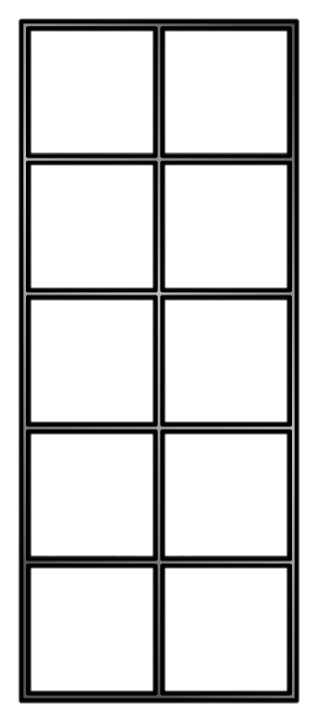 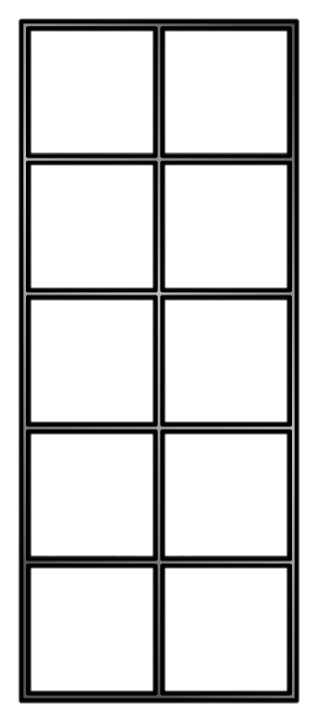 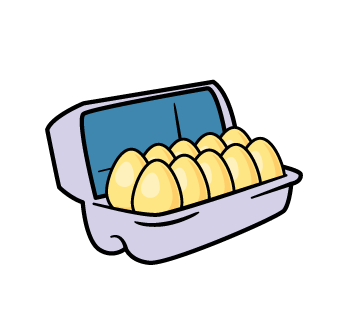 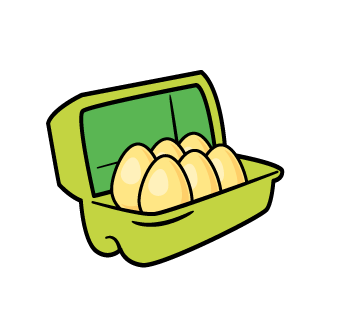 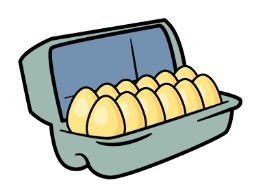 How many insects do they see?
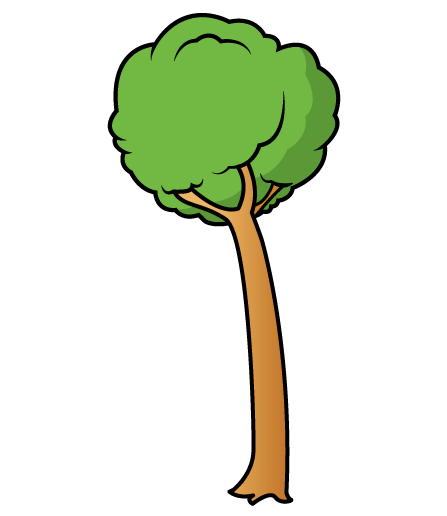 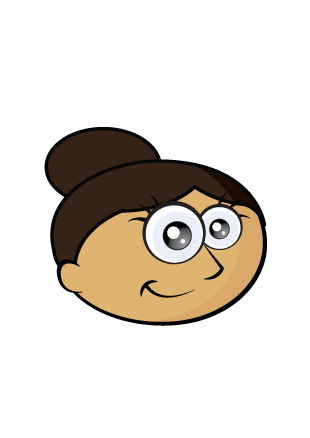 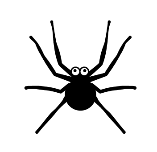 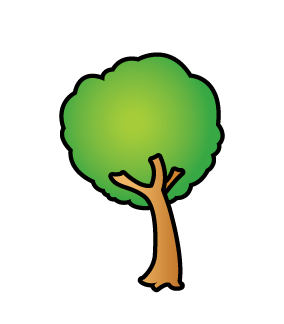 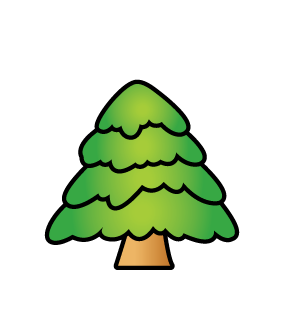 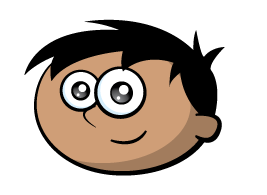 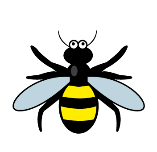 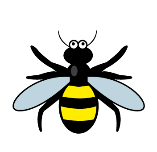 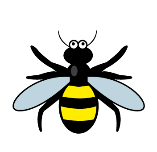 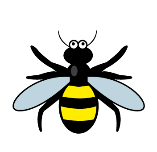 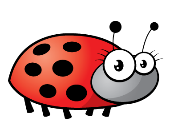 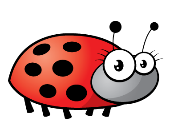 Who has more?
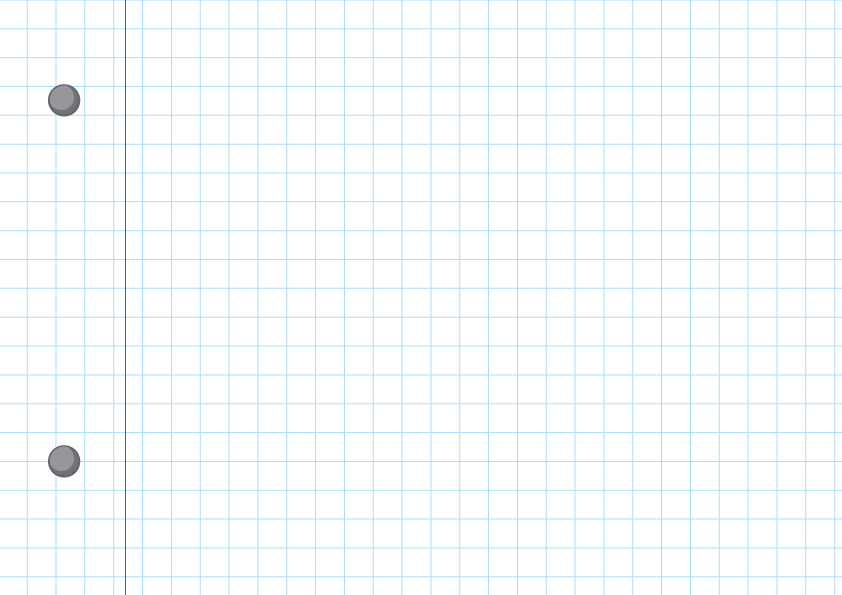 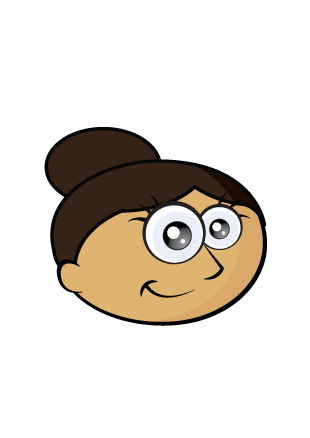 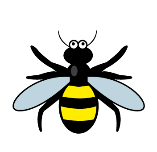 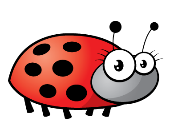 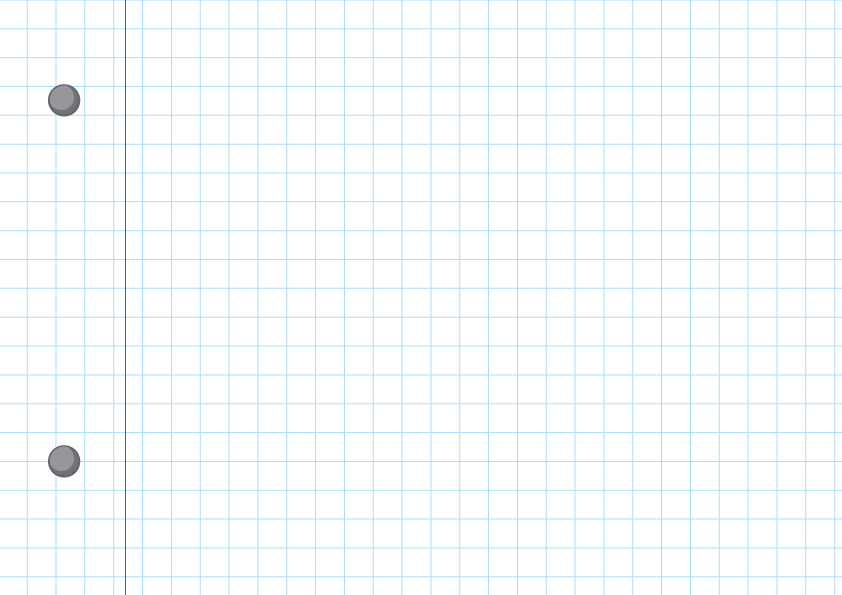 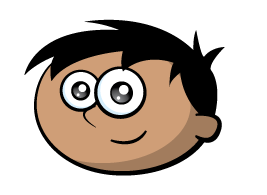 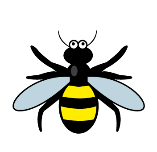 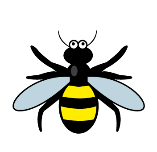 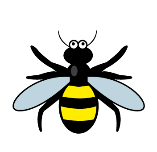 1
1
1
3
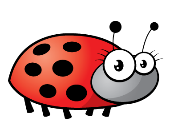 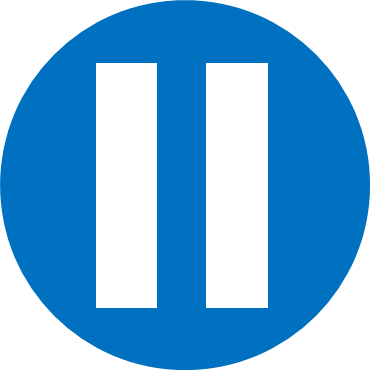 Have a think
Have a go at questions1 and 2 on the worksheet
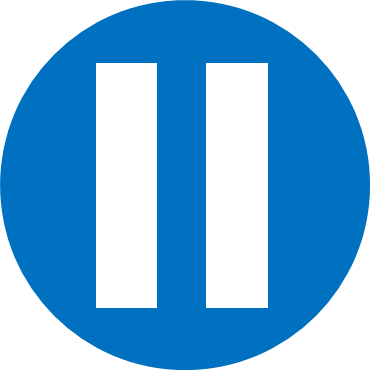 Have a think
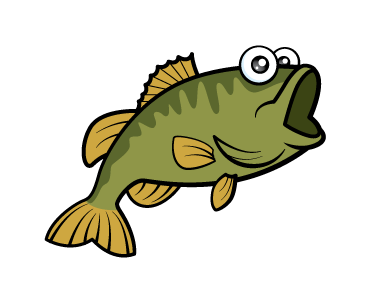 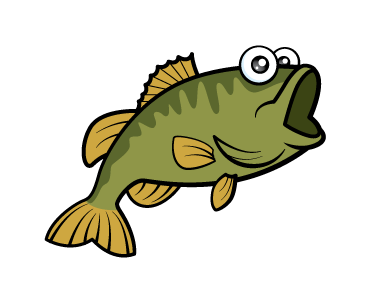 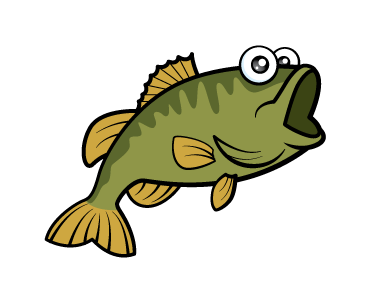 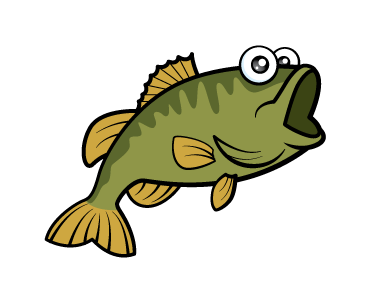 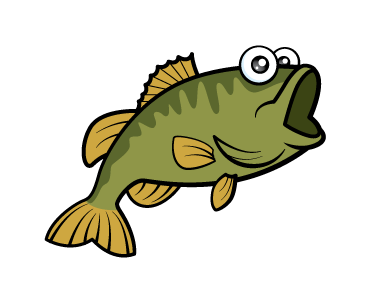 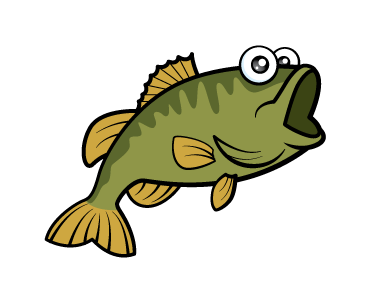 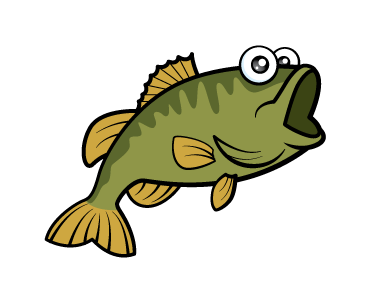 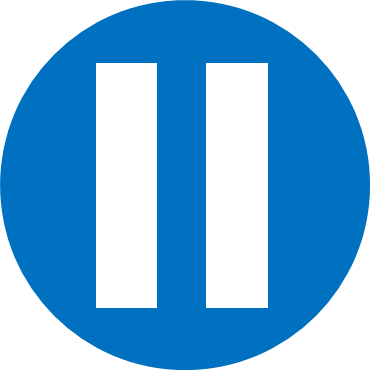 Have a think
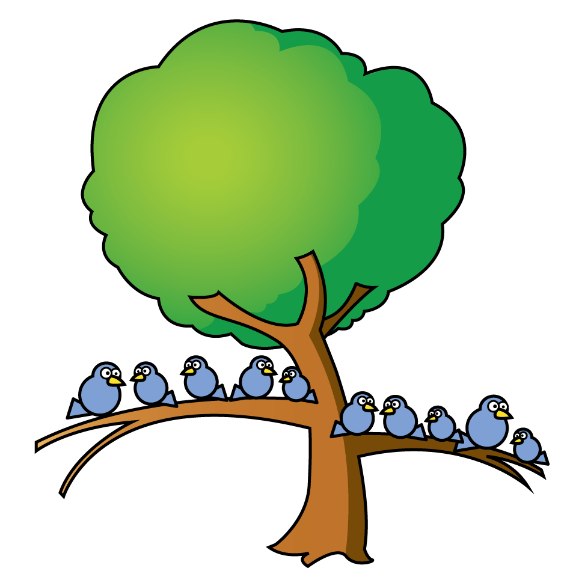 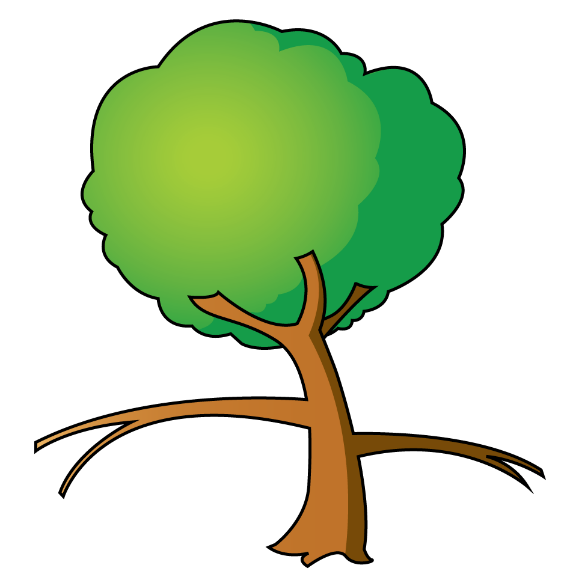 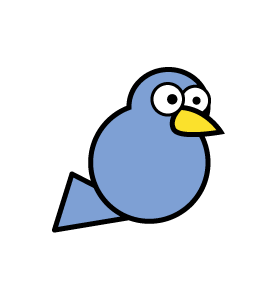 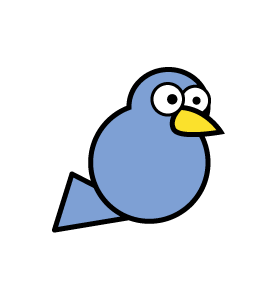 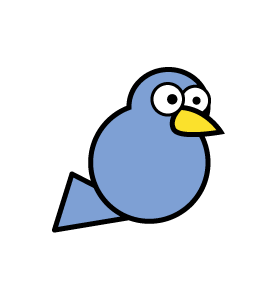 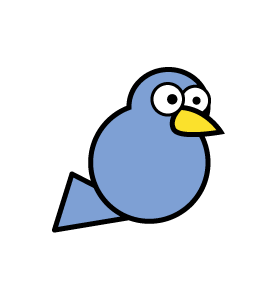 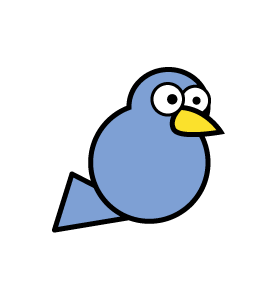 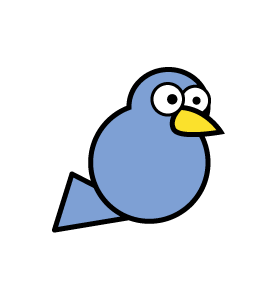 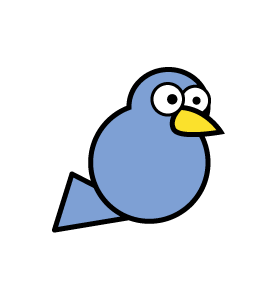 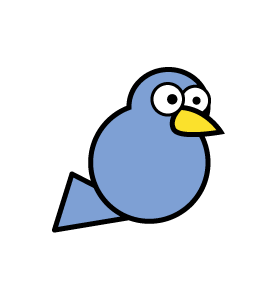 Have a go at questions3 and 4 on the worksheet
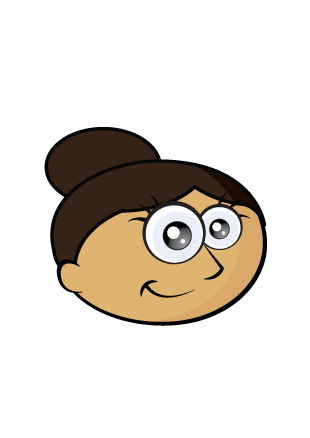 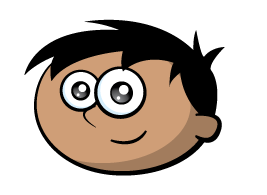 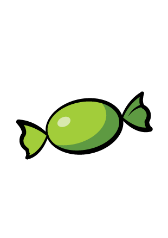 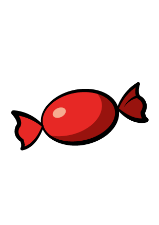 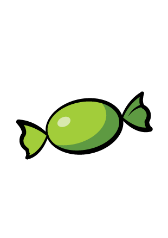 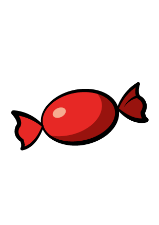 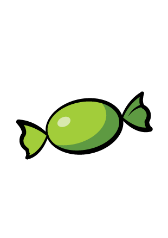 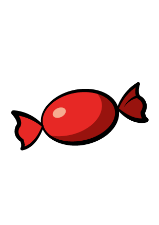 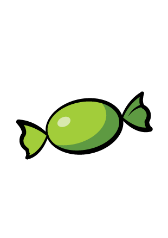 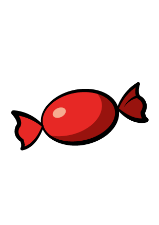 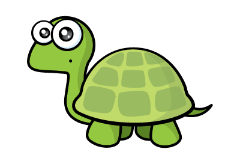 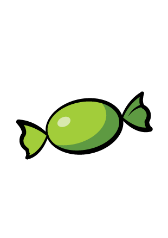 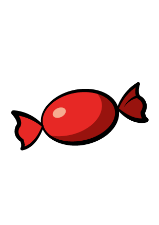 5
5
Have a go at questions 5 and 6 on the worksheet
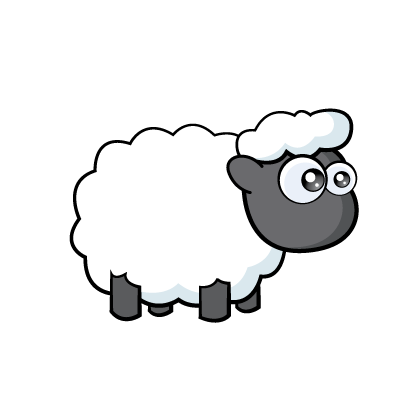 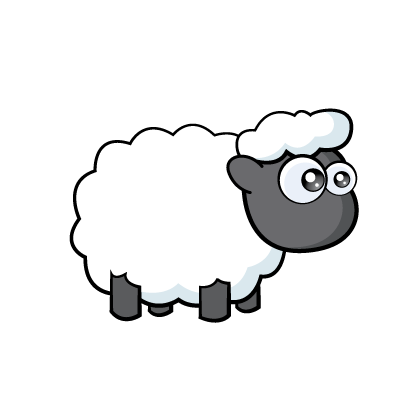 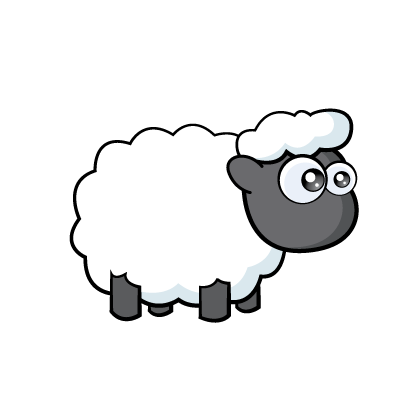 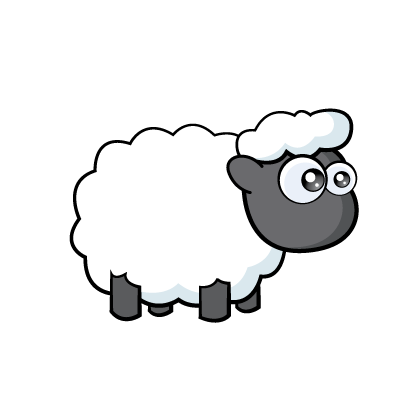 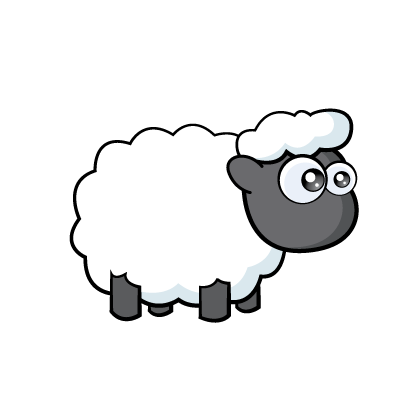 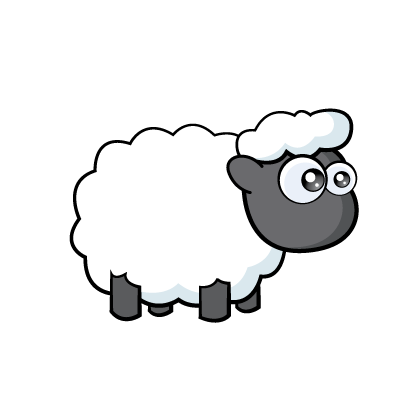 What do you notice?
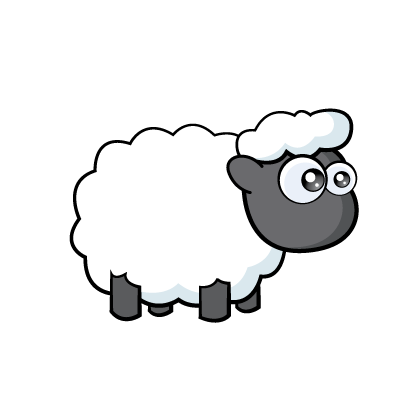 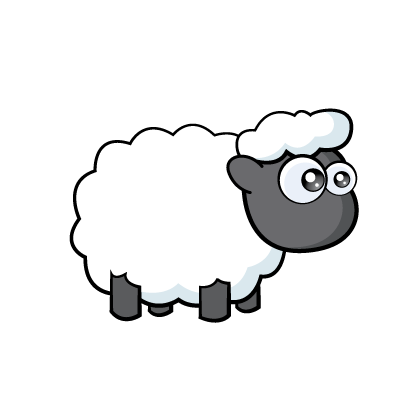 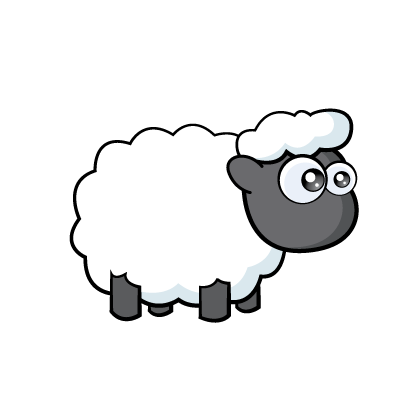 ?
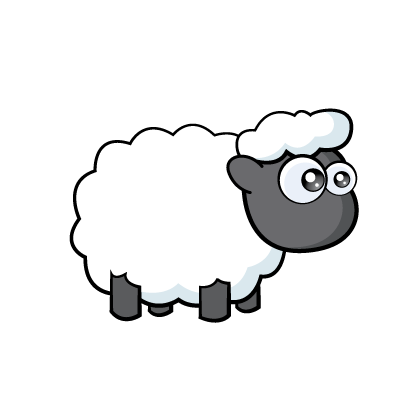 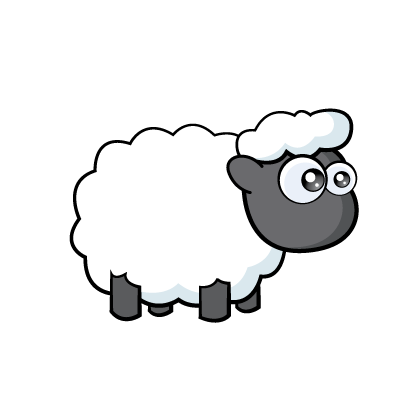 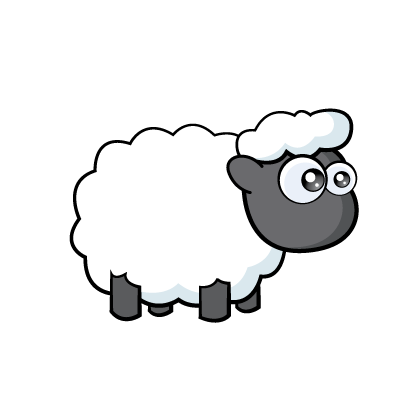 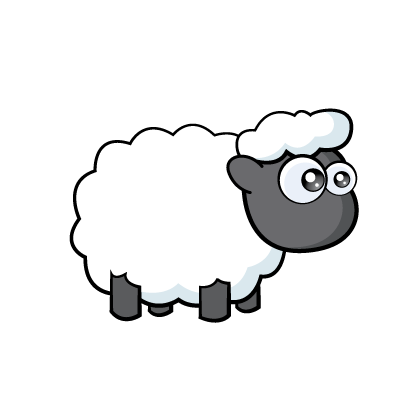 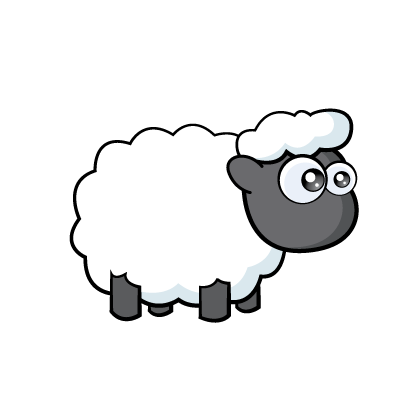 What’s stayed the same?
 What’s changed?
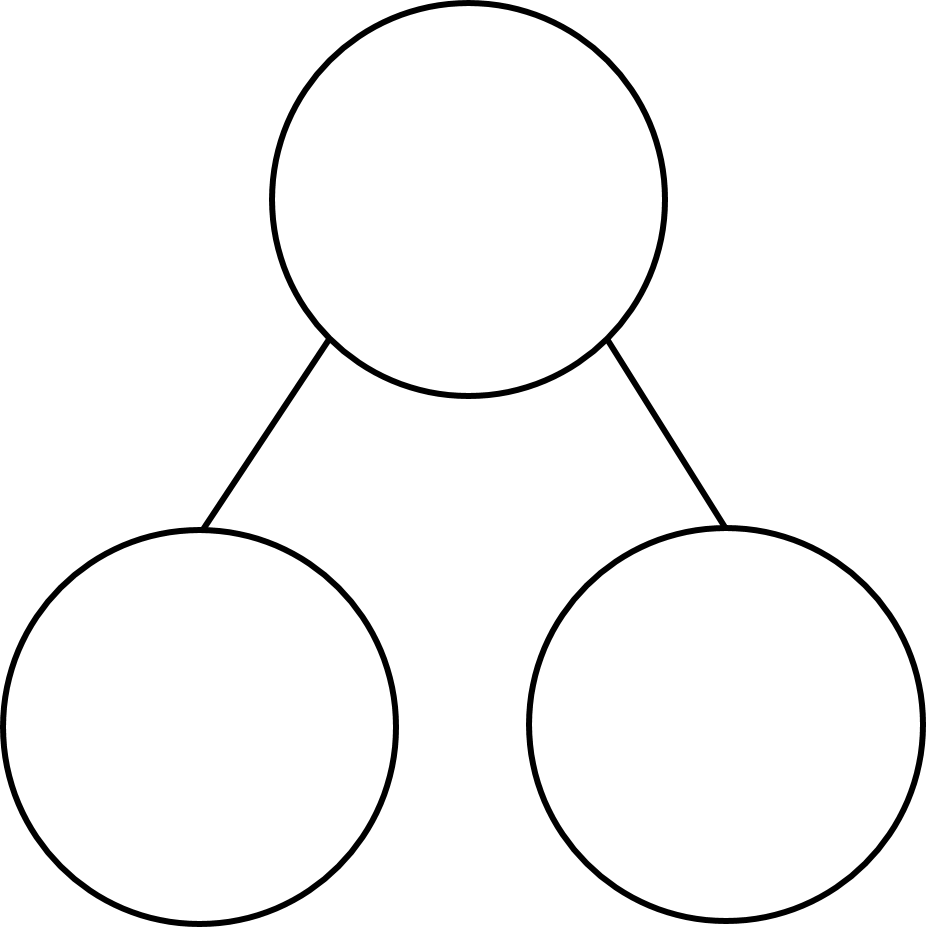 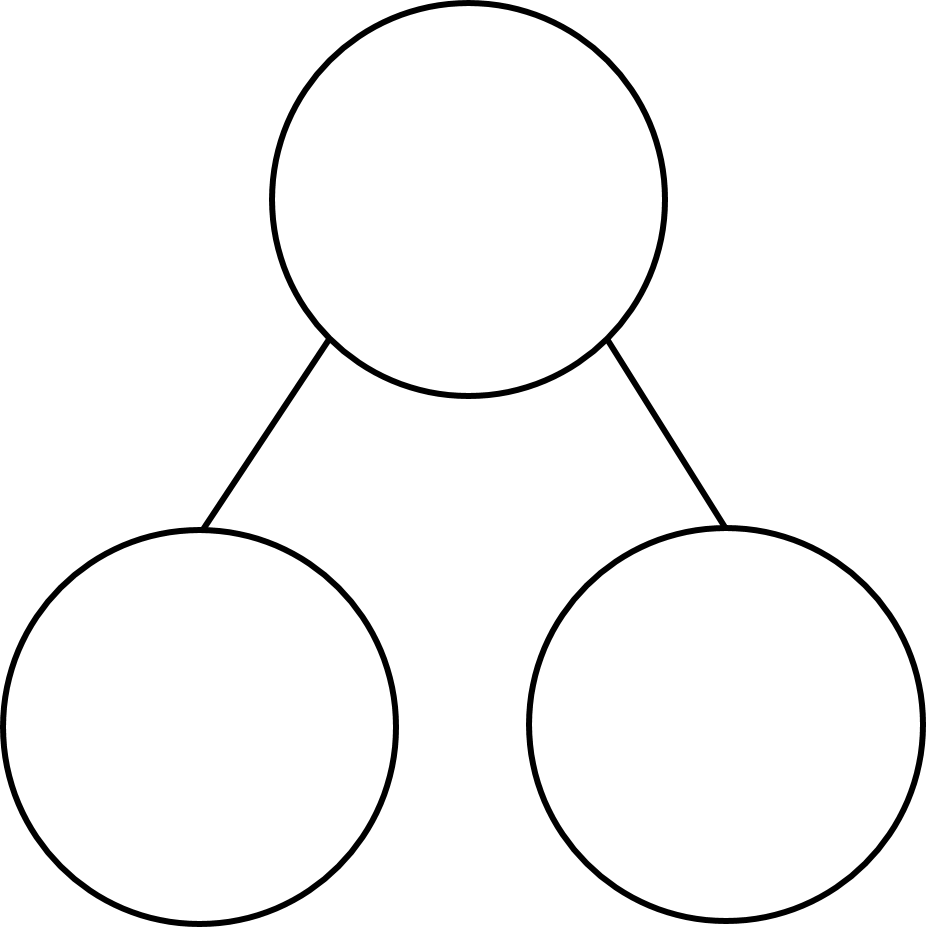 6 is one less than 7
7
6
1 is one less than 2
5
2
5
1
Have a go at the rest of the worksheet